HOẠT ĐỘNG TRẢI NGHIỆM
CHỦ ĐỀ 6: QUÊ HƯƠNG EM
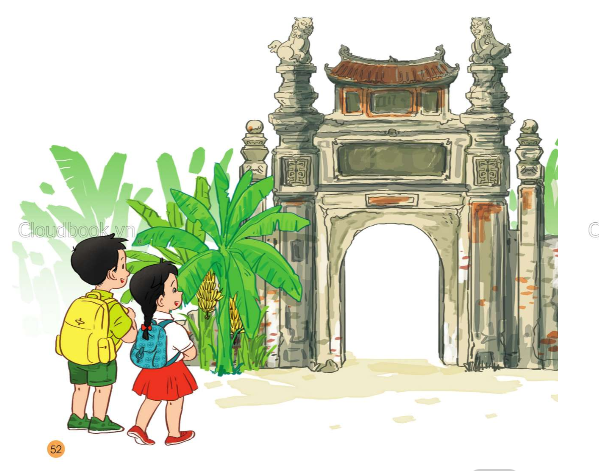 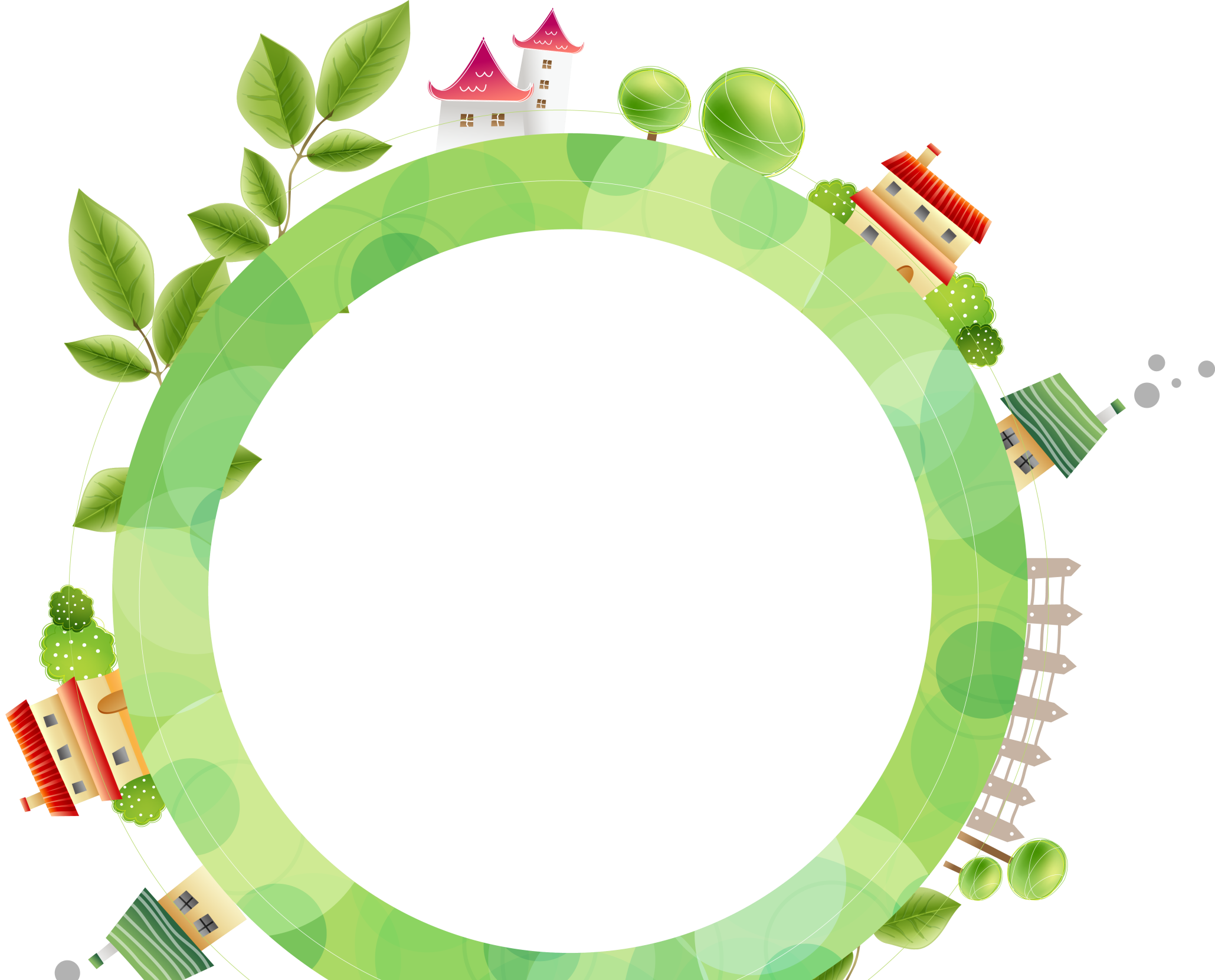 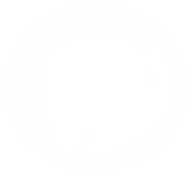 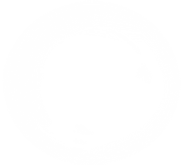 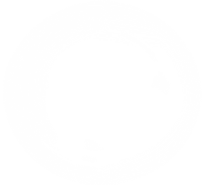 TIẾT 1
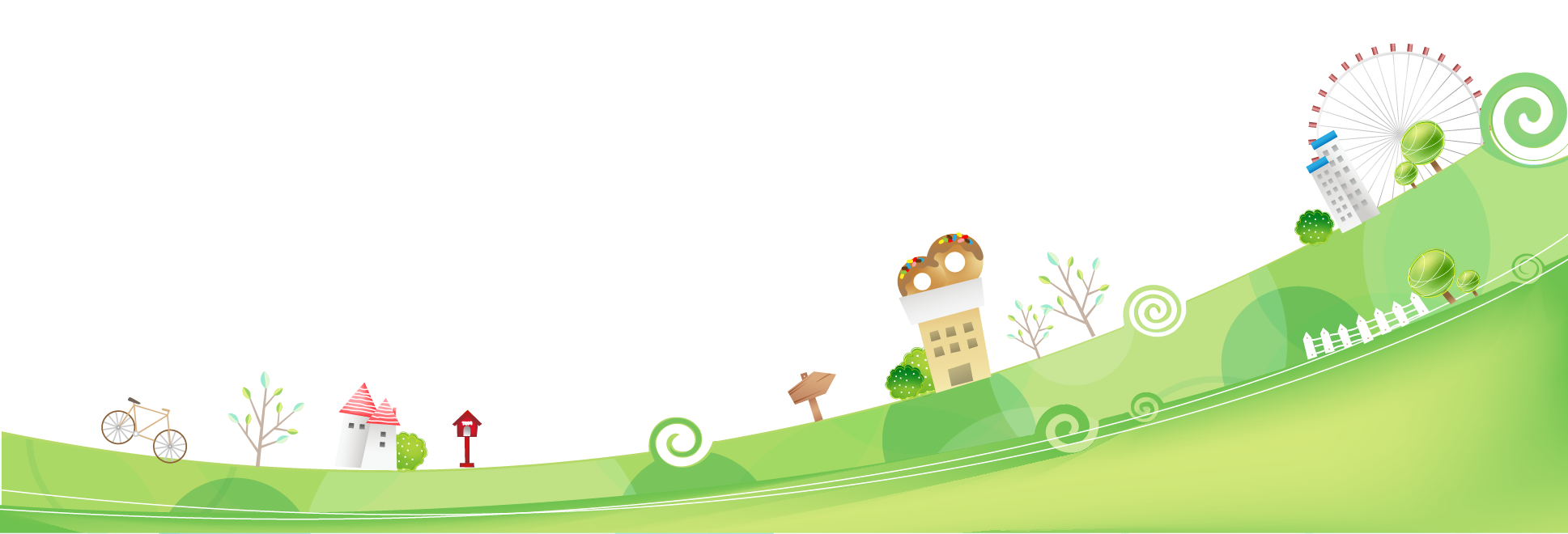 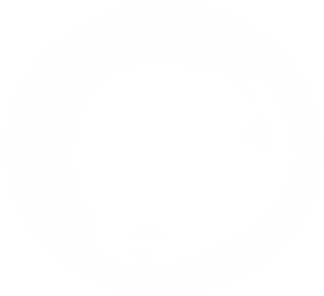 SINH HOẠT DƯỚI CỜ
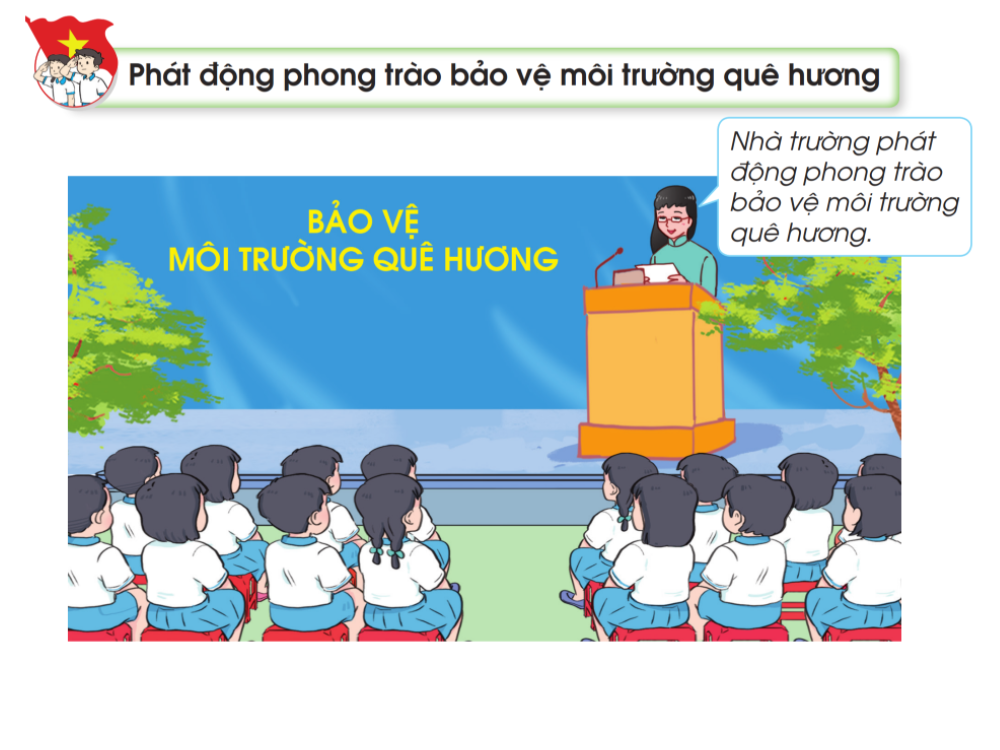 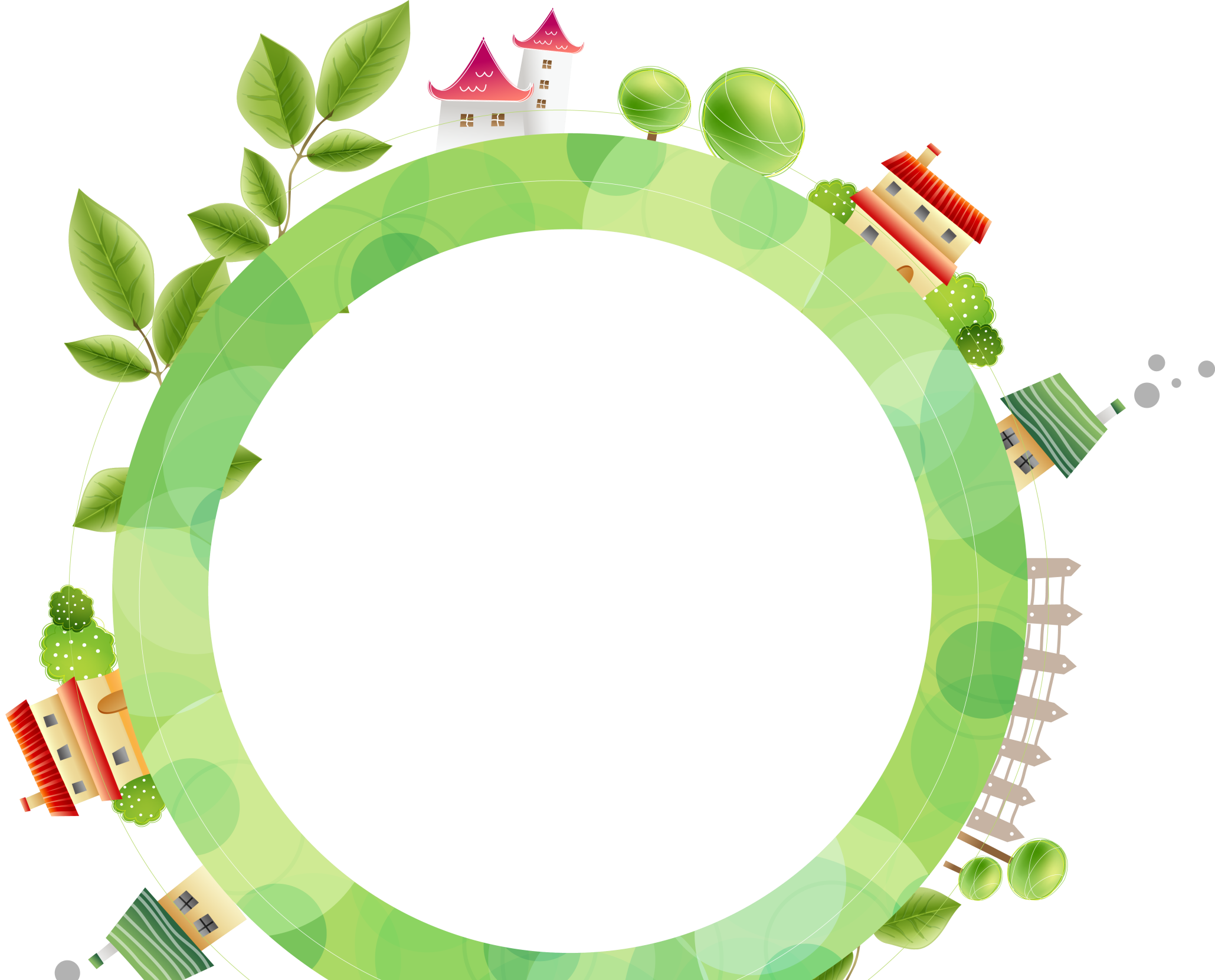 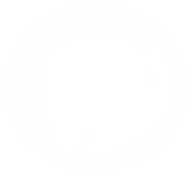 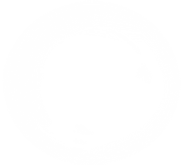 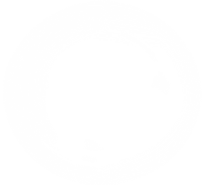 TIẾT 2
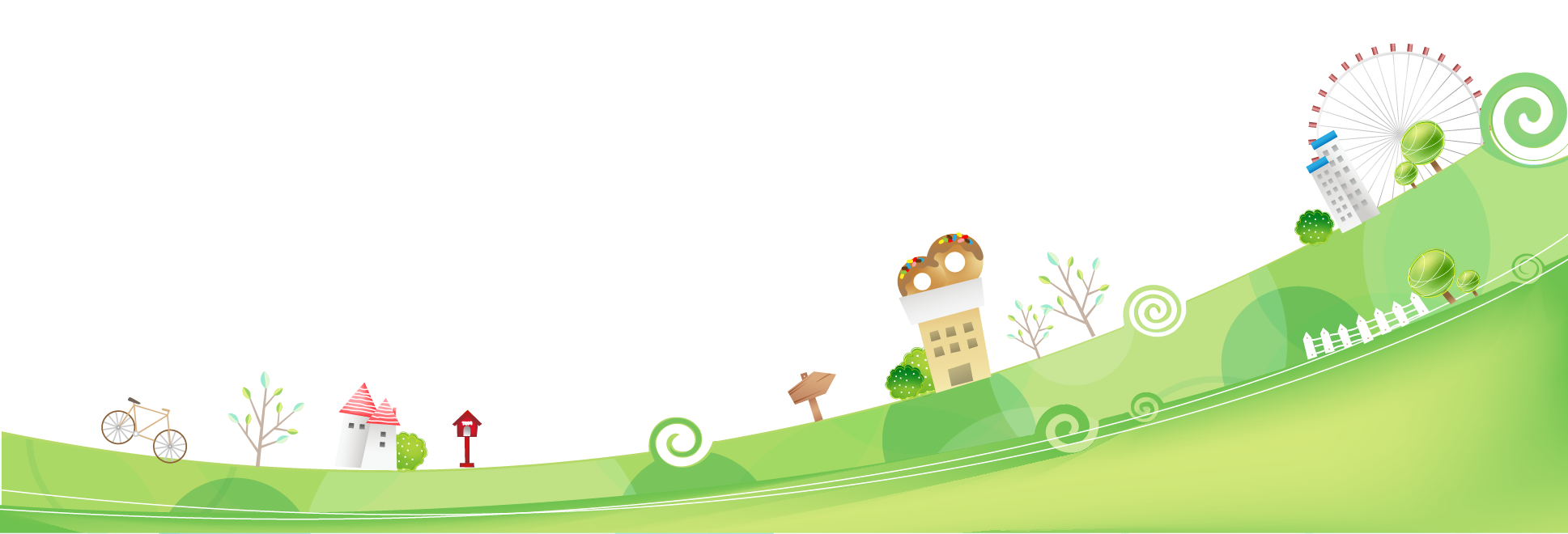 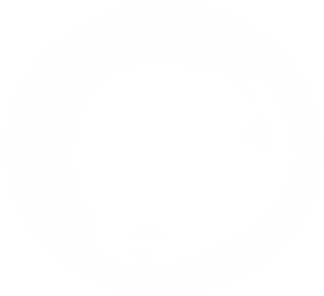 HOẠT ĐỘNG GIÁO DỤC
THEO CHỦ ĐỀ
Hoạt động 1: Liên hệ và chia sẻ.
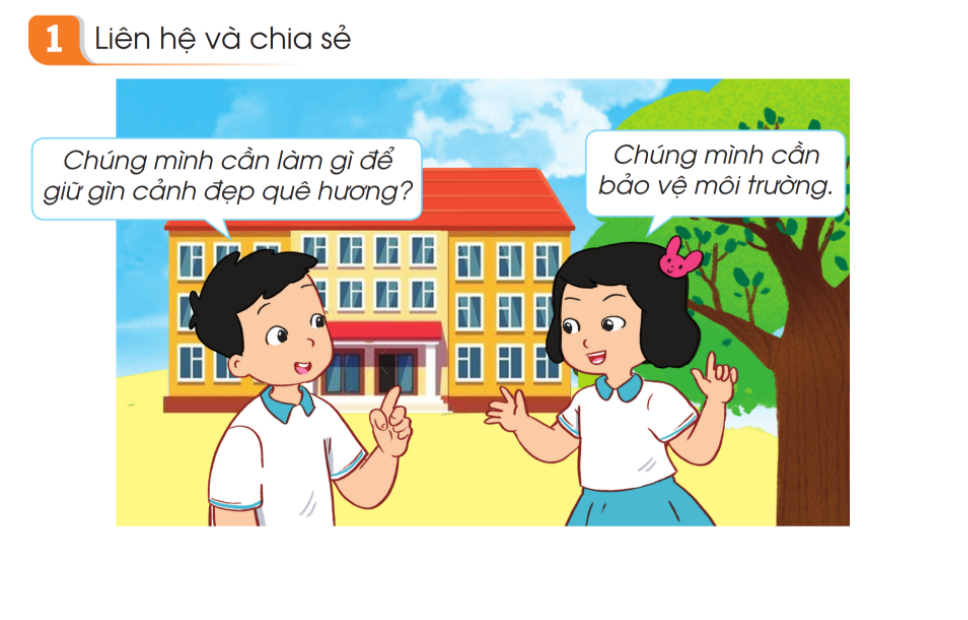 Hoạt động 2:Đóng vai
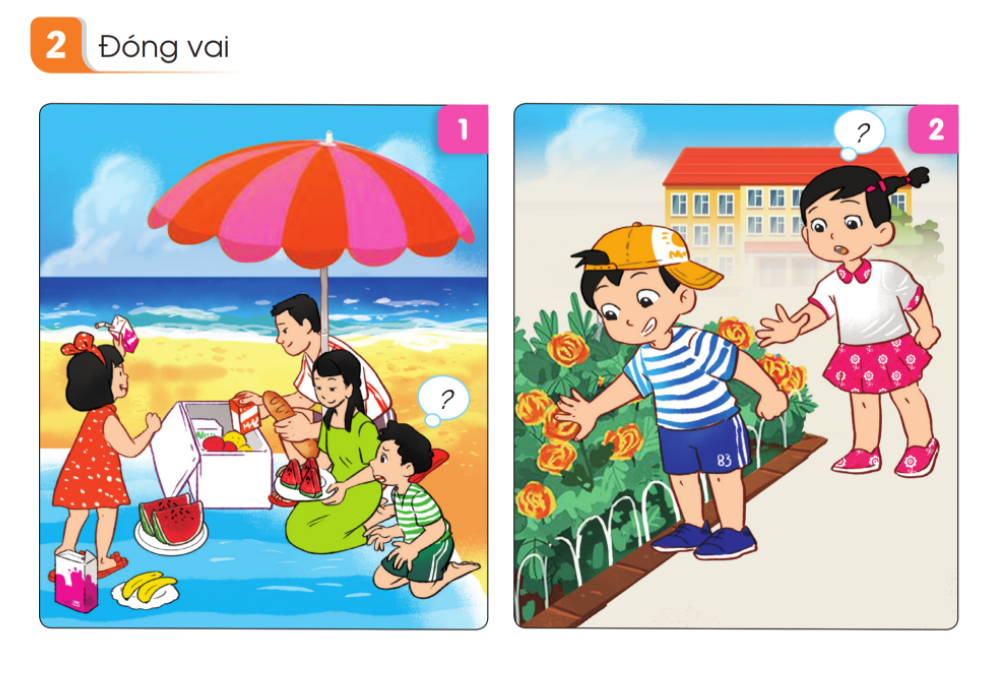 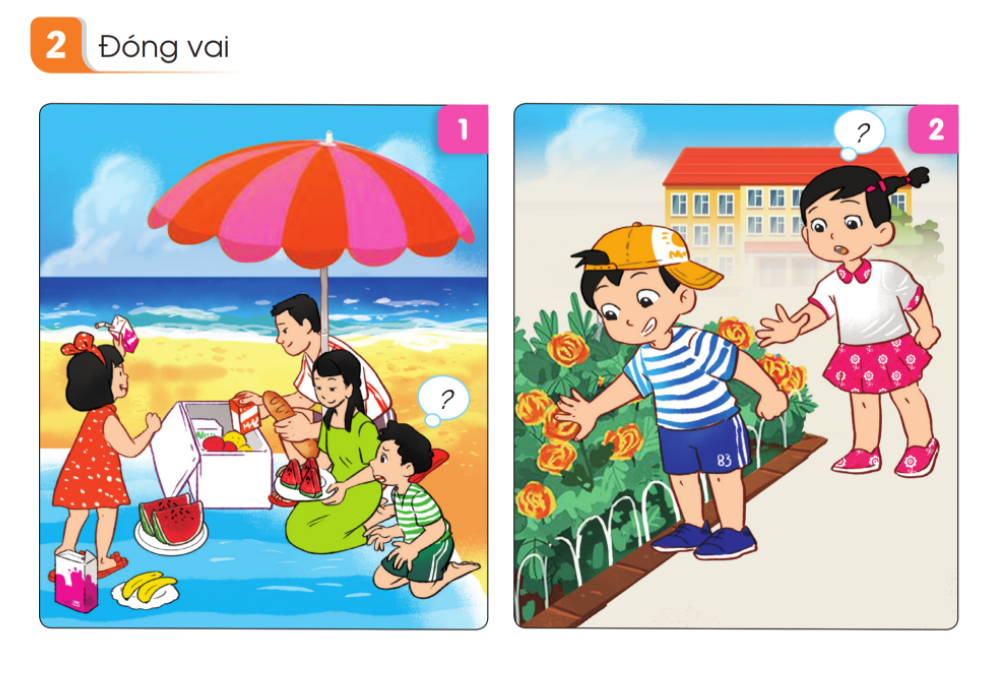 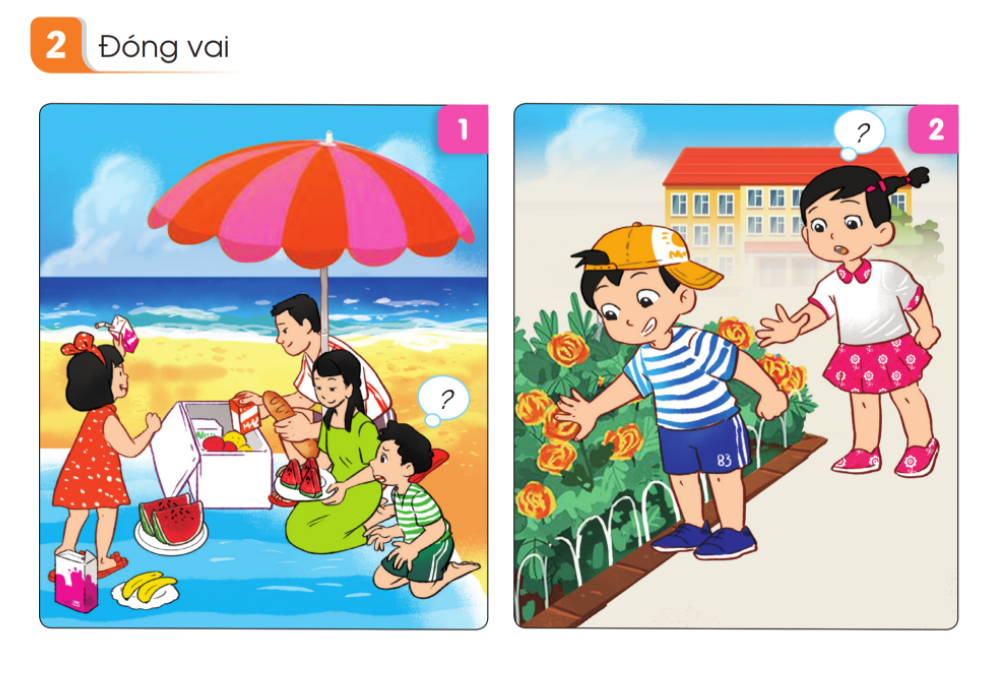 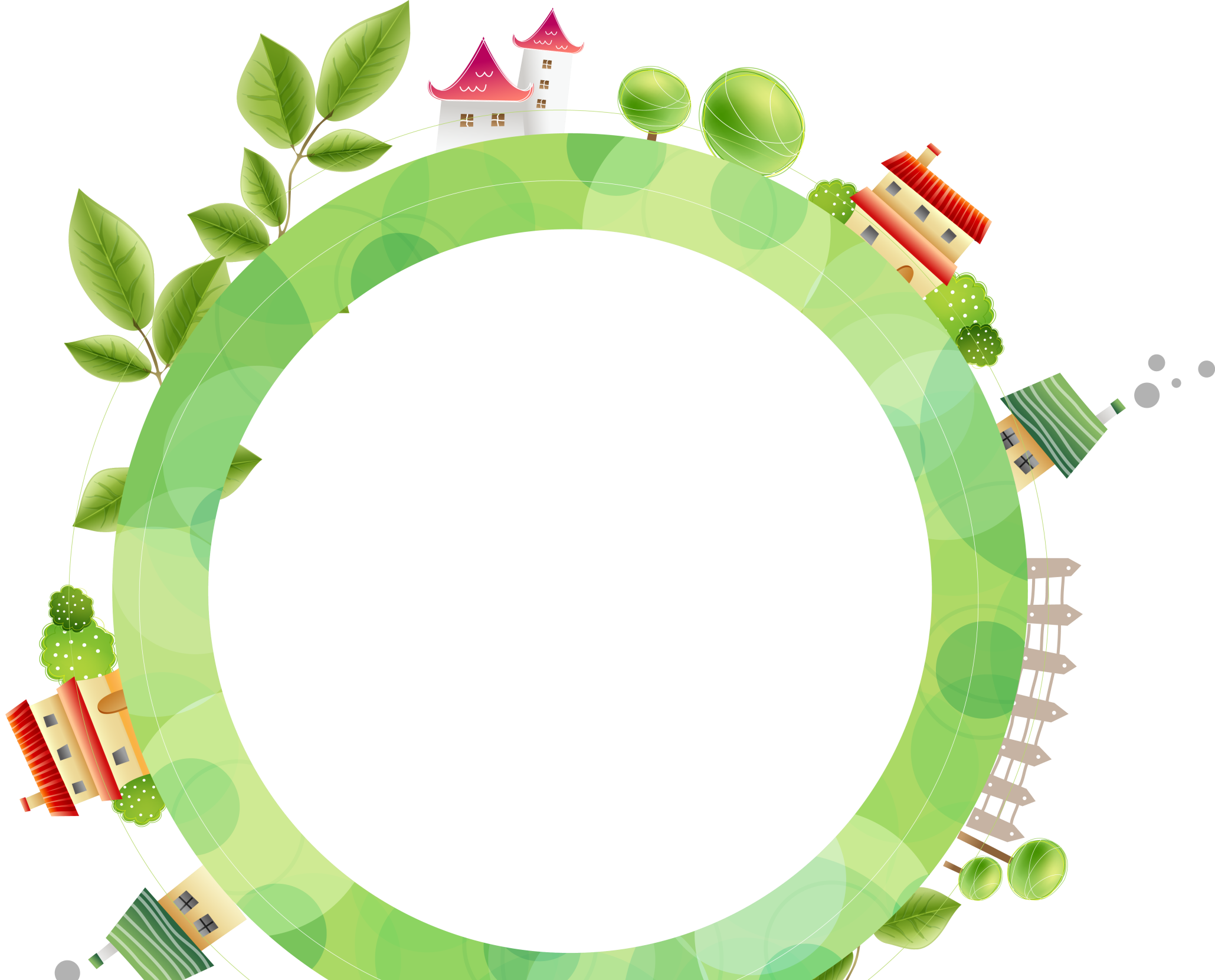 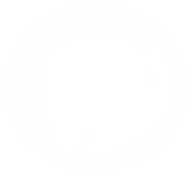 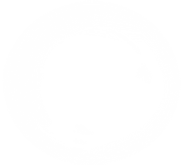 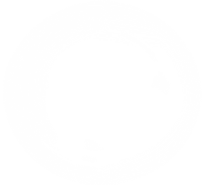 TIẾT 3
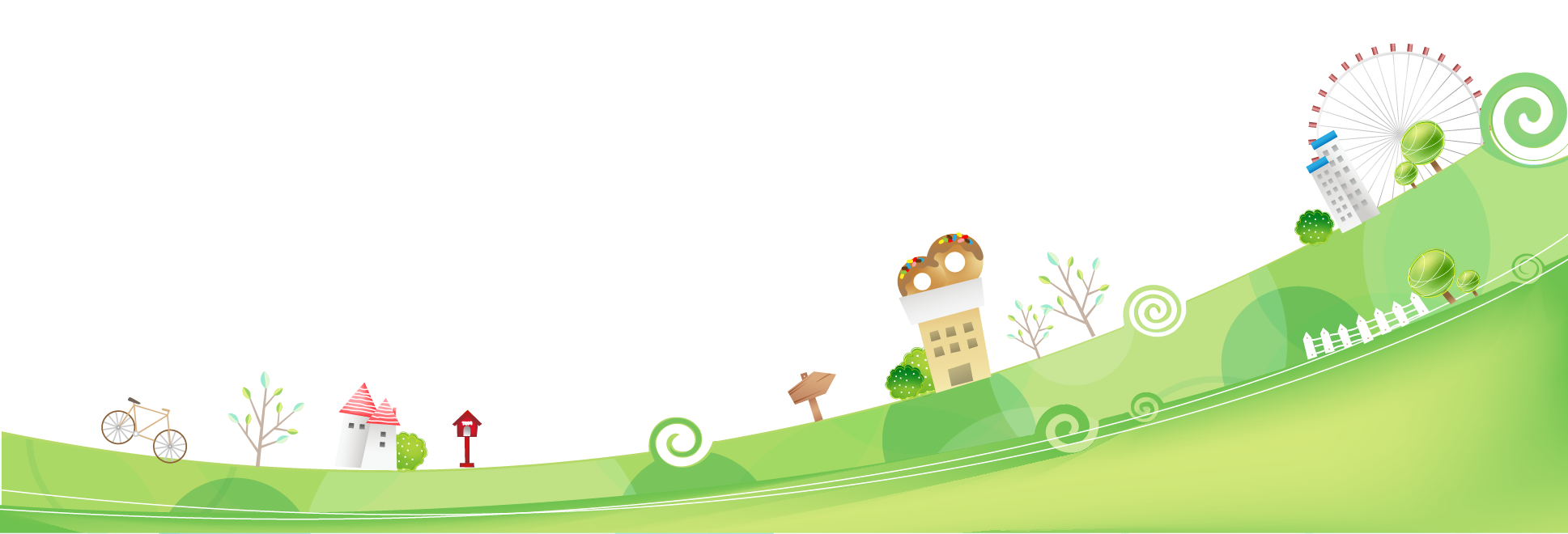 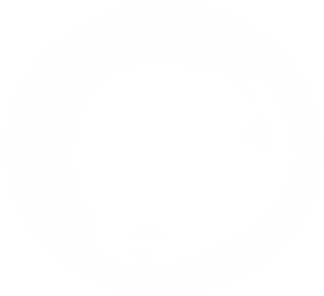 SINH HOẠT LỚP
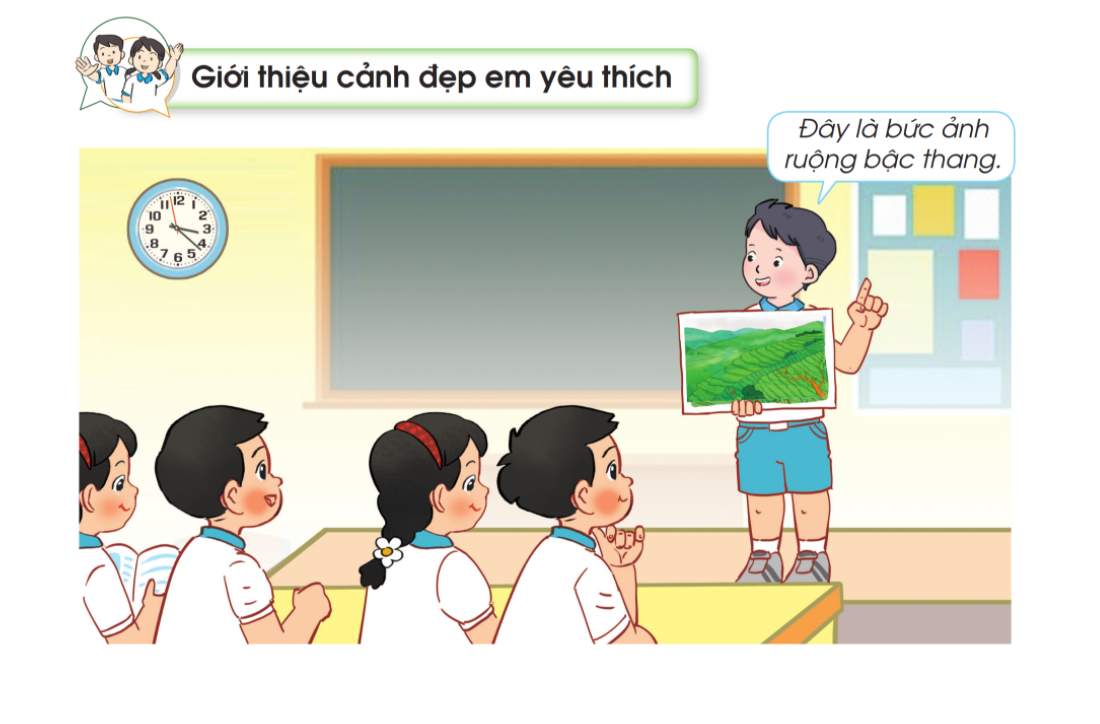 Làm bài trong vở bài tập  hđtn  trang 43,44
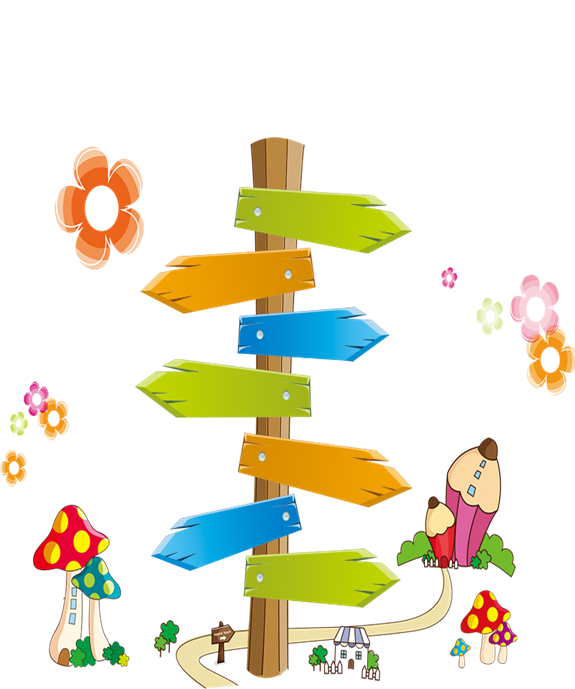 CHÂN THÀNH CẢM ƠN!